Большая буква в именах собственных
2 класс
Разгадайте имена. Запиши имя, полное имя.
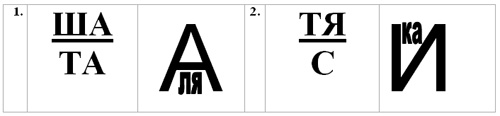 От имён образуйте отчества.
НИКОЛАЙ
НАТАЛЬЯ
БОРИС
ОЛЕГ
СЕРГЕЙ
АНТОН
Расшифруй слово. Запиши.
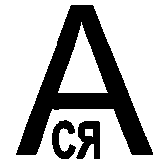 ИМЯПОЛНОЕ ИМЯОТЧЕСТВОФАМИЛИЯ
Расшифруй слово. Запиши.
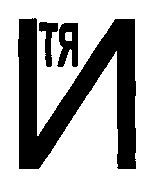 ИМЯПОЛНОЕ ИМЯОТЧЕСТВОФАМИЛИЯ
Запиши стихотворение Агнии Барто. 
Подчеркни большую букву в именах собственных.
Сидит на парте справа
Петрова у окна,
За ней Смирнова Клава
И Шура Фомина.
Запиши через запятую названия и клички животных.
Подчеркни большую букву в именах собственных.
Щенок Уголёк. Собака Найда. Корова Пеструха. Кот Пушок. Поросёнок Борька.
Запиши текст, исправляя ошибки в написании имен собственных. 
Подчеркни большую букву в именах собственных.
В москве много небольших речек. Речка неглинка течёт под землёй. Неглинку давно заключили в трубы. Но речка дала своё название улице неглинной.
Закончите предложения.
С большой буквы пишутся ___________________. 
Имена бывают сокращенные и _______________.
Сокращенное имя Маша, а полное ____________.
Названия городов, рек, деревень, стран – это ___.
Названия животных пишутся с _______________.
Клички животных пишутся с _________________.